Digital ElectronicsIntroduction to Digital Electronics
Prepared by: Norazian Subari
Fakulti Kejuruteraan Elektrik & Elektronikaziansubari@ump.edu.my

Credited to: Faradila Naim, Nurul Wahidah Arshad
Chapter Description
Expected Outcomes
    At the end of this topic, students should be able to:
Explain the meaning of digital electronics.
Explain the differences between analogue and Digital.
Explain the advantages and disadvantages of both system.
Topics
Digital Electronics System
Differences of analogue and Digital System
Advantages and Disadvantages of Both Systems
Digital Electronics System
DIFFERENCES OF analogue AND DIGITAL system
Analogue systems:
A combination of devices designed to manipulate physical quantities   
    that are represented in analogue form.
Example: amplifier and light dimmer switch.

Digital systems:
 A combination of devices designed to manipulate physical quantities    that are represented in digital form.
 Usually are electronic devices, but can be also mechanical,       pneumatic or magnetic.
 Computer and calculator  are some of the examples.
EXAMPLE OF AN ANALOQUE SYSTEM – PA System
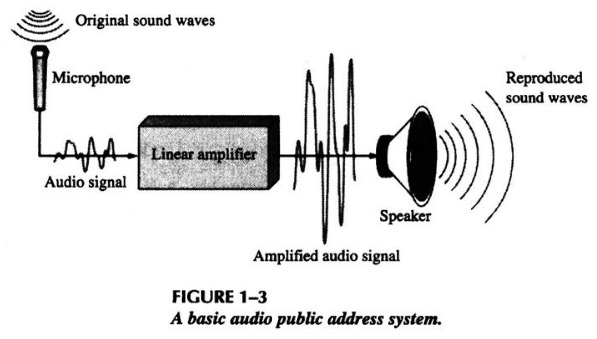 Public Address System (PA) is a sound system. It need to amplify the sound (in analogue) in order to be heard by audience in large number.
Source: http://slideplayer.com/slide/2433690/
EXAMPLE OF AN digital SYSTEM – Computer system
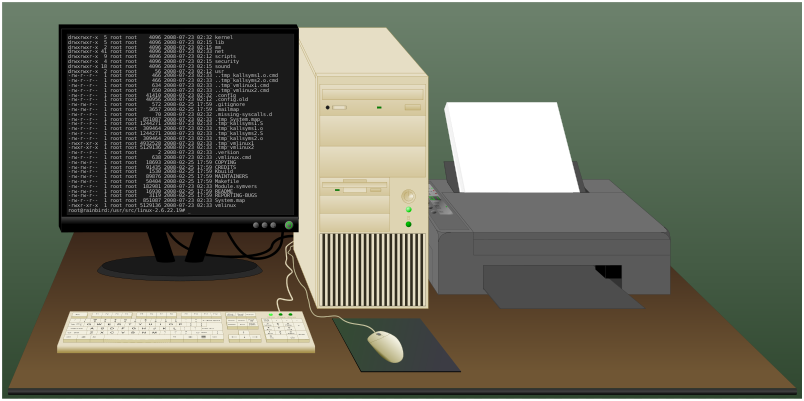 Source: https://commons.wikimedia.org/
EXAMPLE OF analogue and digital system – cd player
The compact disk (CD) player is one of the example of a system which is consist both analogue and digital signal. The DAC is used to convert digital to analogue signal from CD.
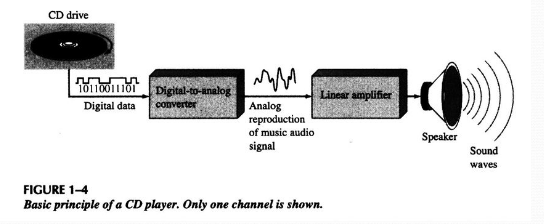 Source: http://slideplayer.com/
Analogue and digital signal quantities
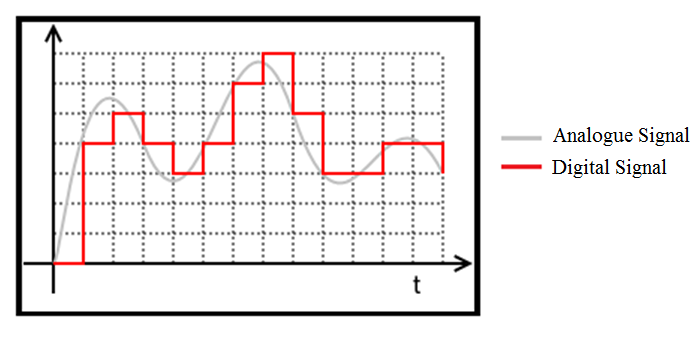 Source: https://commons.wikimedia.org
Analogue and digital signal quantities
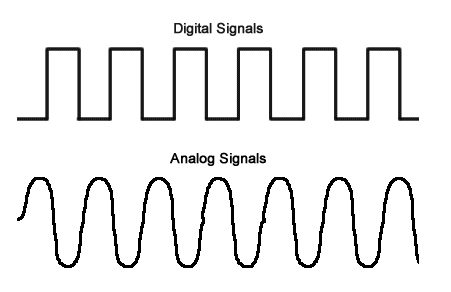 Analogue quantities have continuous values.
Digital quantities have discrete sets of values.
Source: http://readanddigest.com
Advantages and disadvantages both system
Conclusion of The Chapter
Analogue means continuous; digital means discrete
Physical quantities are mostly analogue in nature at one level  but digital at another
Information can be represented in either digital or analogue form
Digital formats are more accurate and reliable
Accuracy (to discrete level), Reliable, Repeatable.
References
T. Floyd, “Digital Fundamental”, 10th Ed., USA : Prentice-Hall, 2008.
R.J. Tocci, “Digital Systems: Principles and Applications”, 10th Ed., USA : Prentice-Hall, 2006.
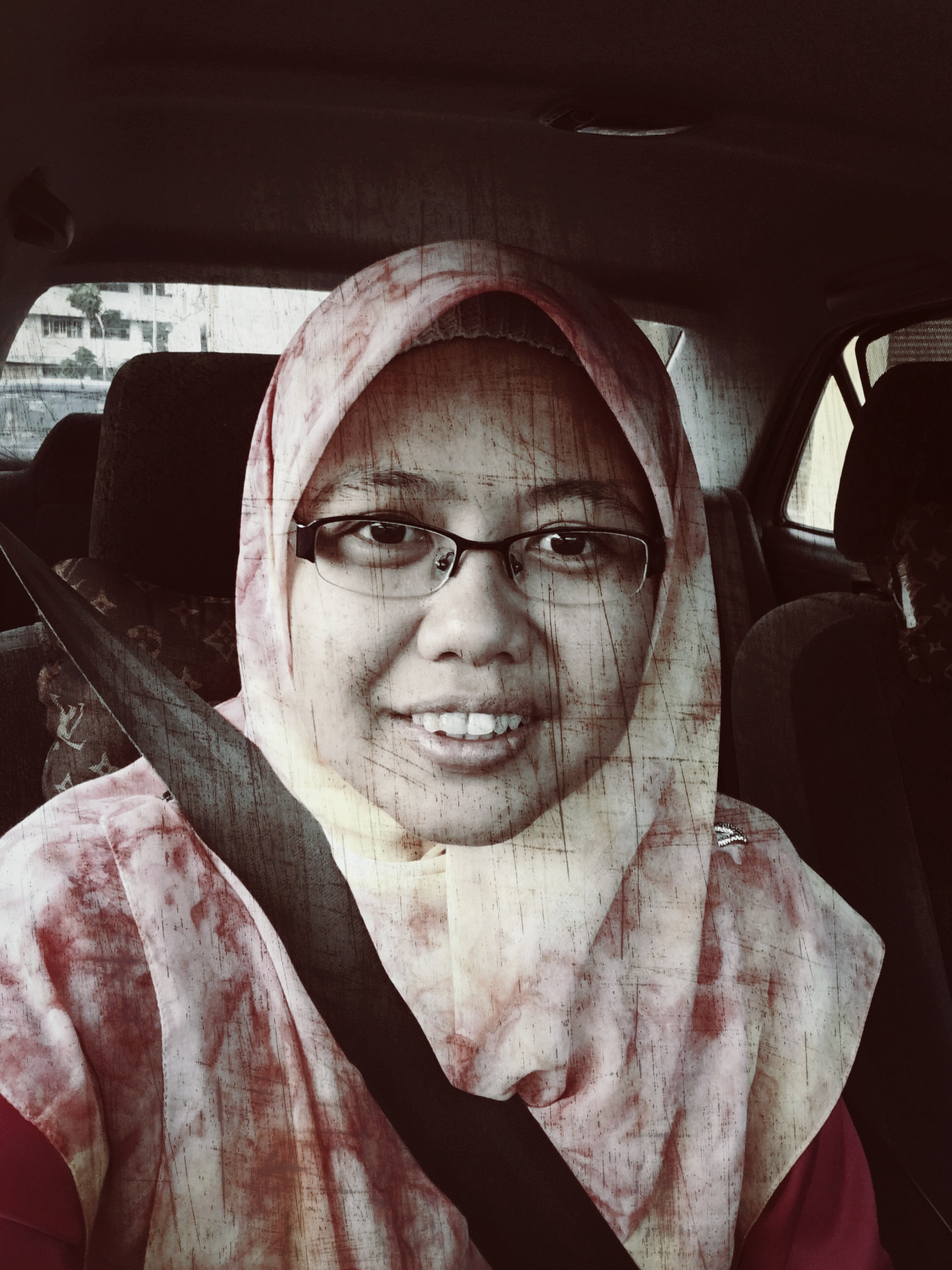 Norazian SubariFakulti Kejuruteraan Elektrik & ElektronikUniversiti Malaysia Pahang26600 Pekan, Pahang, Malaysia http://fkee.ump.edu.my/index.php/en/staff-menu/articles-staff/1622-norazian-subari-main-profile